Мастер-класс по ИЗО в подготовительной группе.Тема: «Лунная зимняя ночь».
Выполнила: 
воспитатель
МКОУ Хреновская СОШ № 2 им. Левакова 
структурное подразделение  
Горшенева Л.А.
Бобровский район, Воронежская область
Цель:
Развитие интереса и умения в изображении лунной зимней ночи.
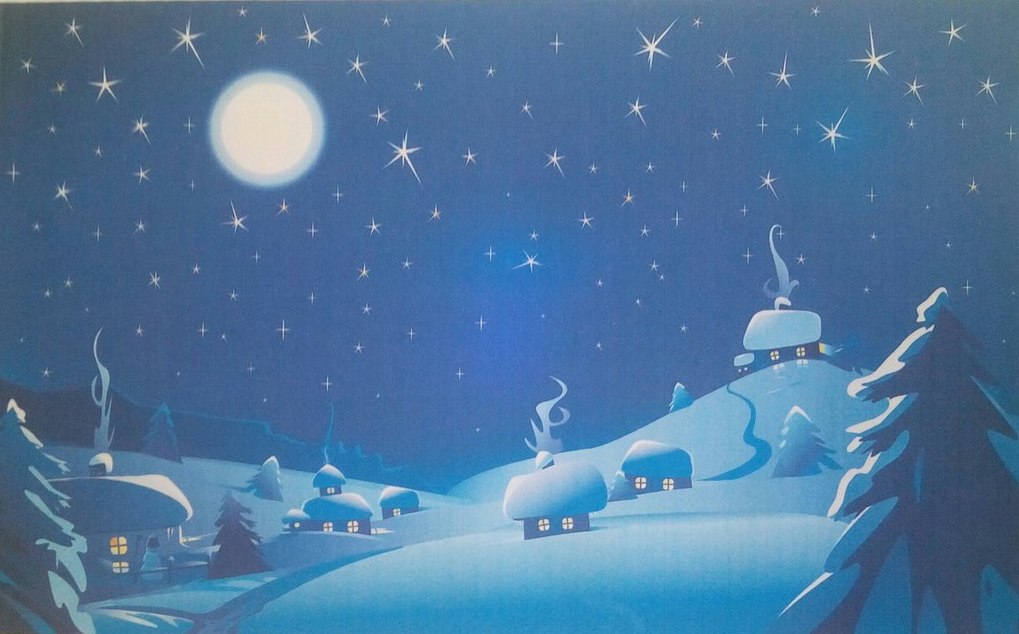 Задачи:
Учить основным приемам в рисовании всем ворсом, концом кисти.
 Учить делать набросок простым карандашом.
 Учить использовать цвет и его тона для передачи времени суток.
 Развивать у детей чувство композиции.
 Развивать фантазию, творческие способности детей.
 Воспитывать интерес к зимнему пейзажу.
Демонстрационный и раздаточный материал:
Иллюстрации на соответствующую тему; 
 Запись «Лунной сонаты» Бетховена; 
 Простой карандаш;  
 Кисти; 
Акварель;
 Непроливайки с водой; 
 Альбомы или белые листы бумаги.
Демонстрационный и раздаточный материал:
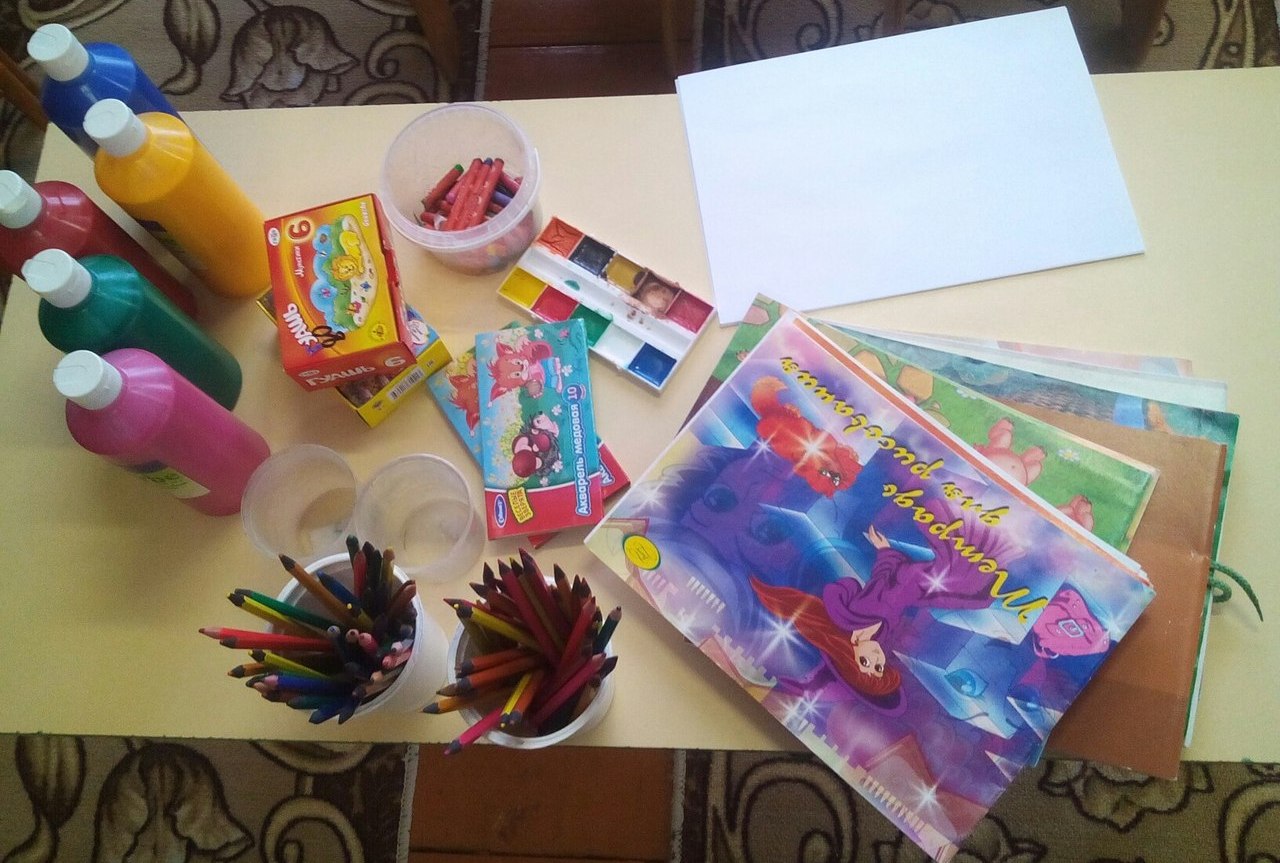 Мастер - класс
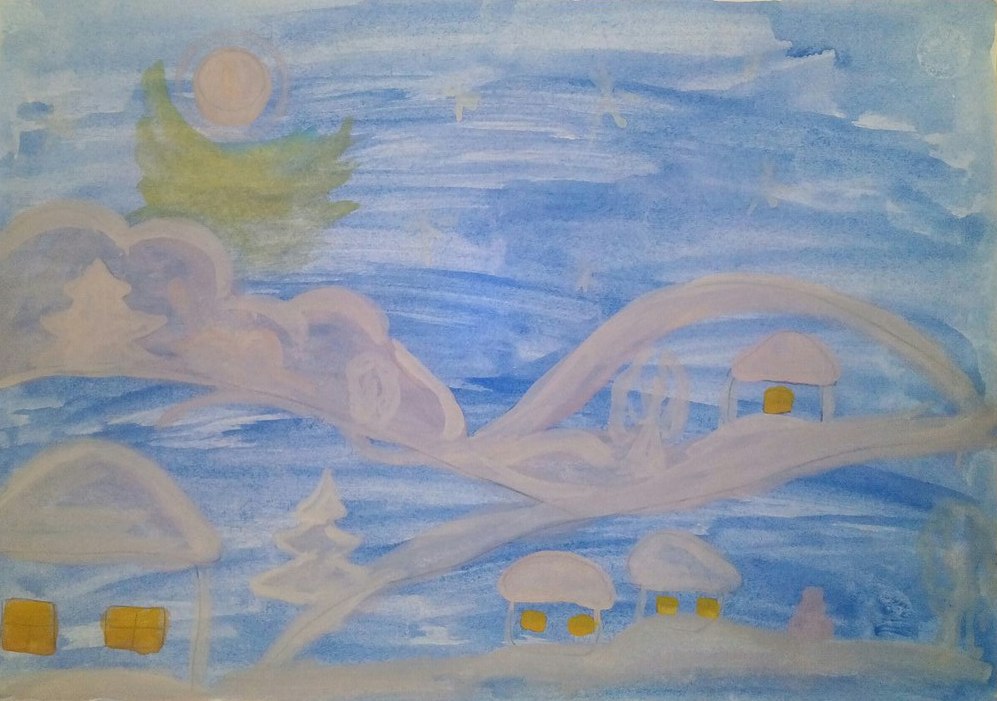 Шаг 1. Готовим альбом или  белый лист бумаги.
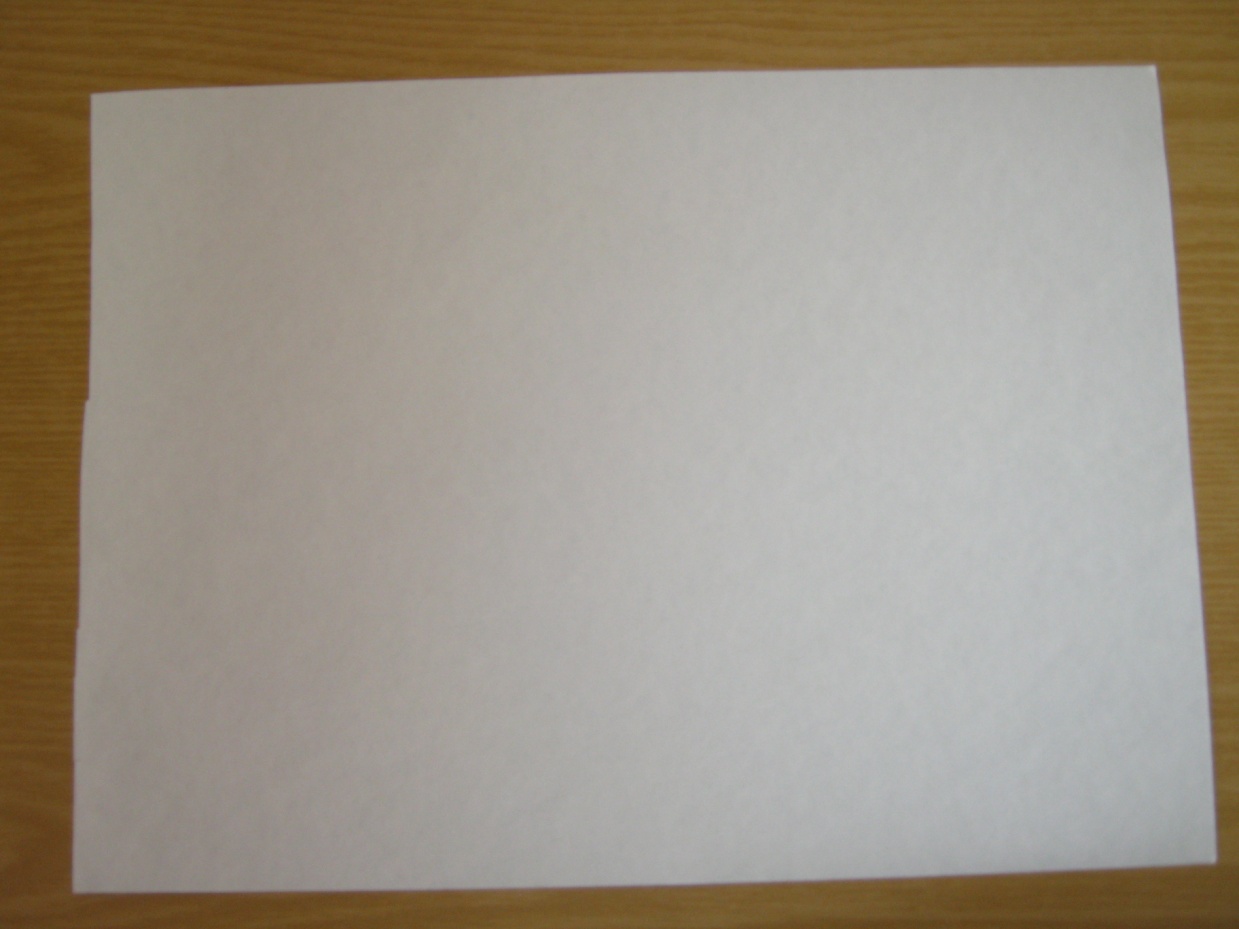 Шаг 2. Простым карандашом наносим рисунок.
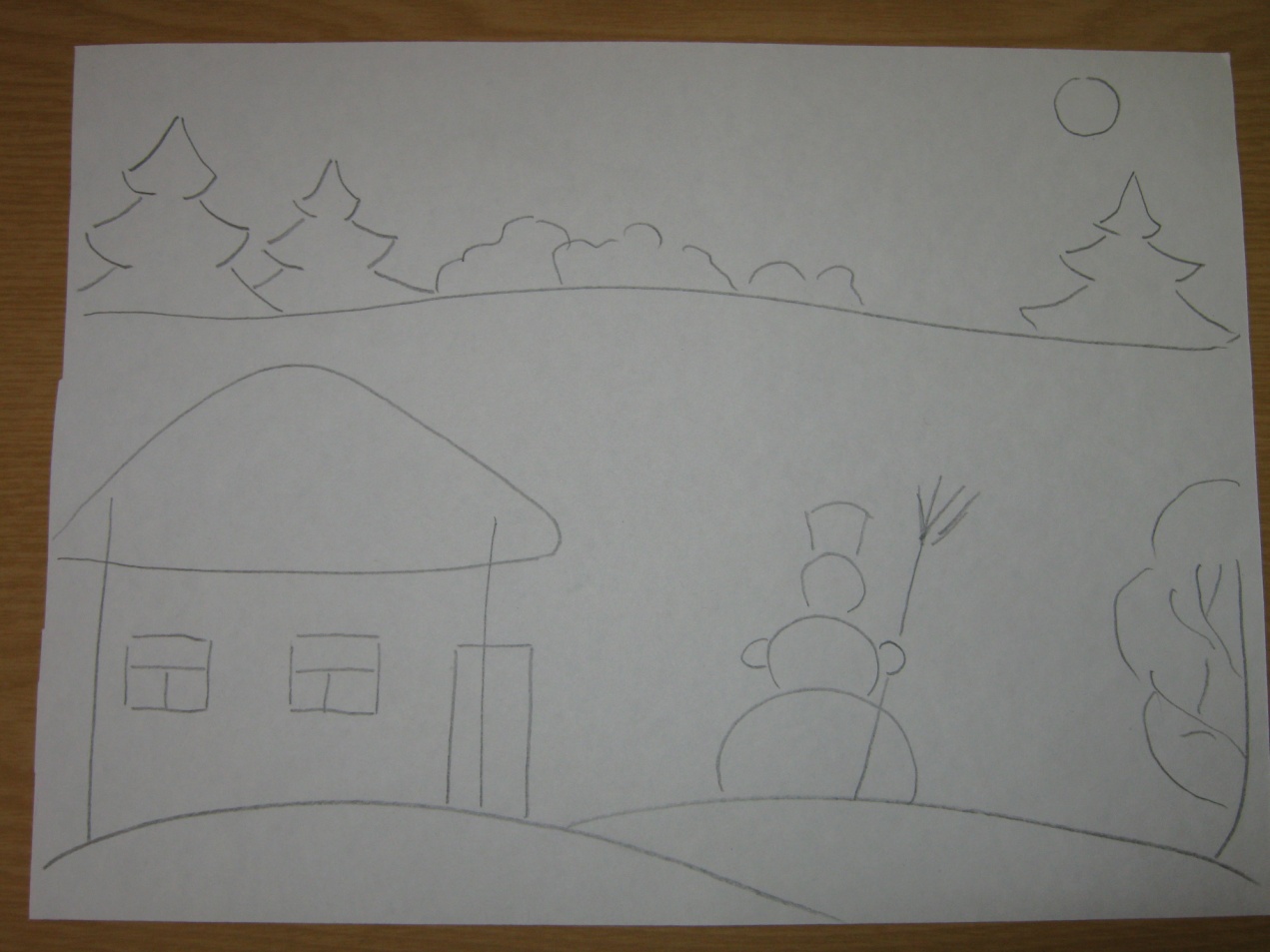 Шаг 3.  Закрашиваем весь лист голубой или синей краской.
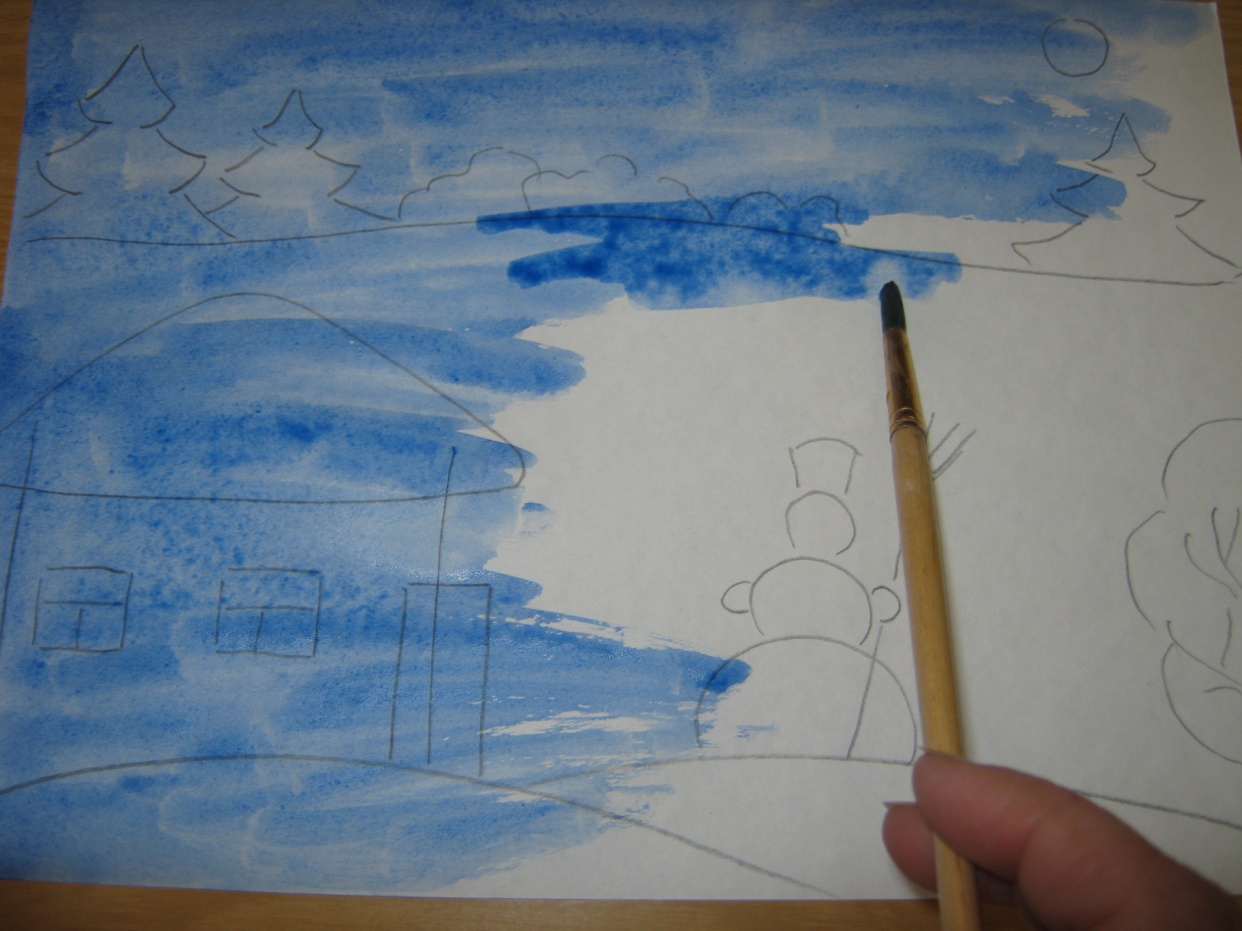 Шаг 3.  Закрашиваем весь лист голубой или синей краской.
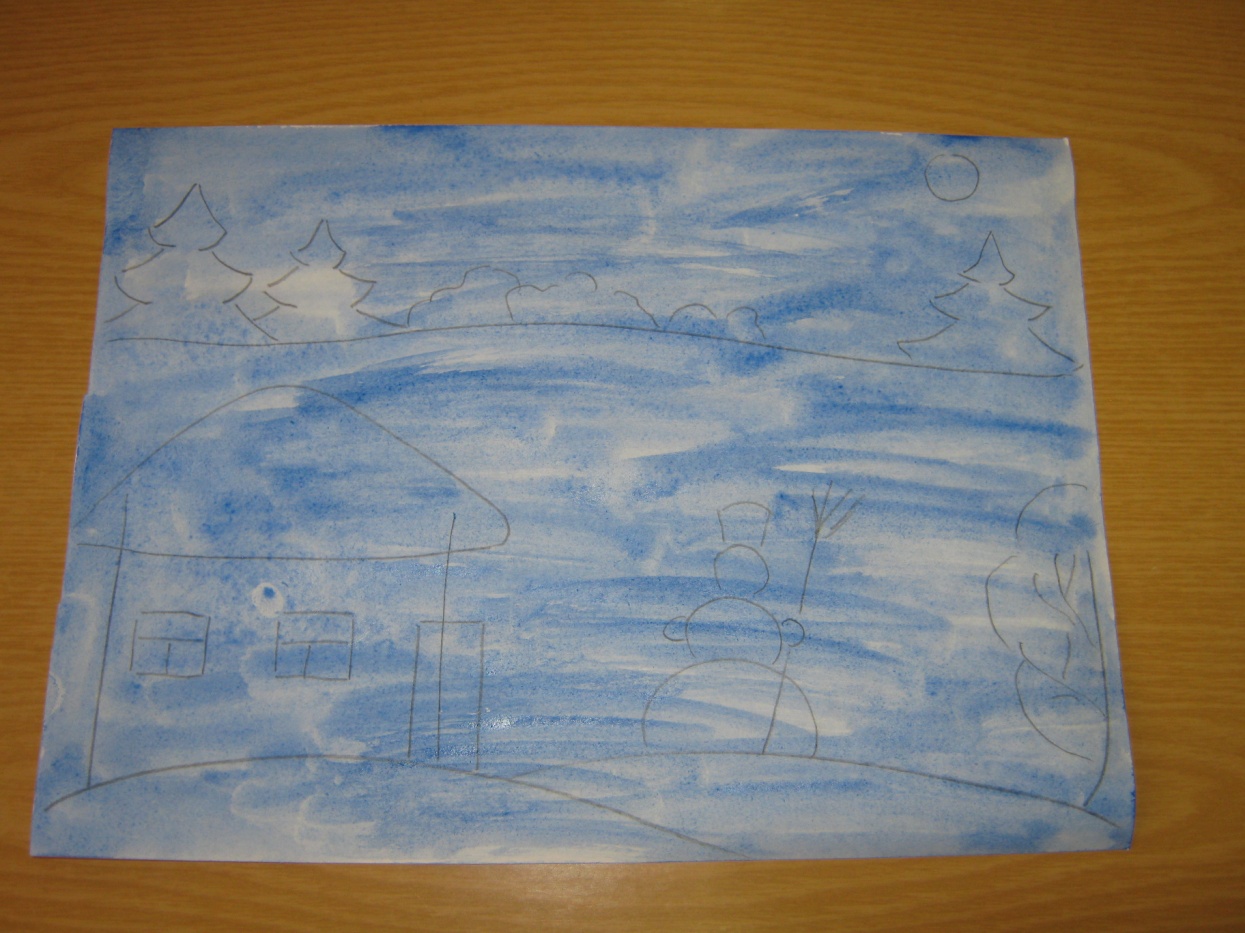 Шаг 4. Закрашиваем белым  цветом природу и объекты.
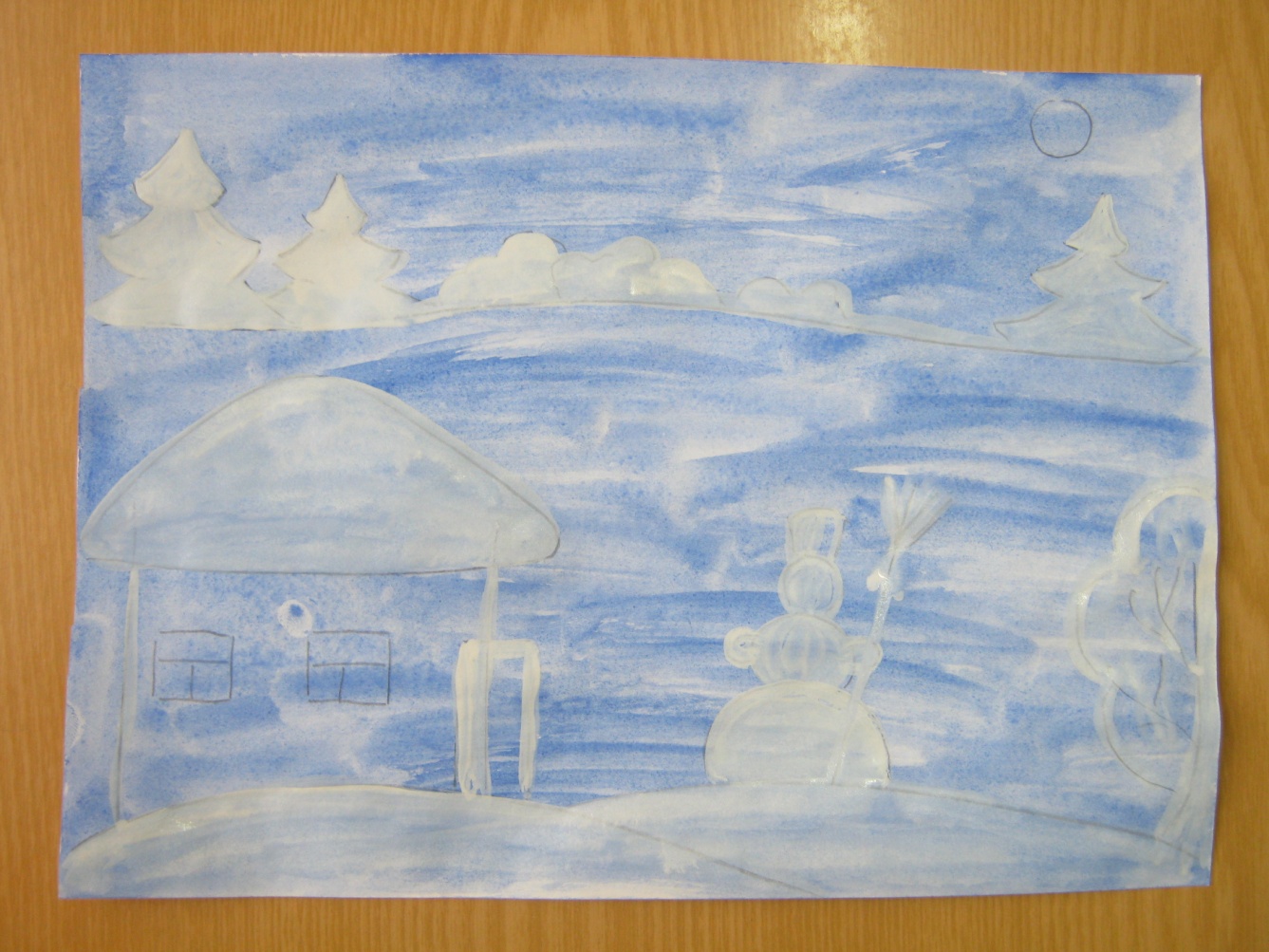 Шаг 5. Закрашиваем белым  цветом природу и объекты вторым слоем.
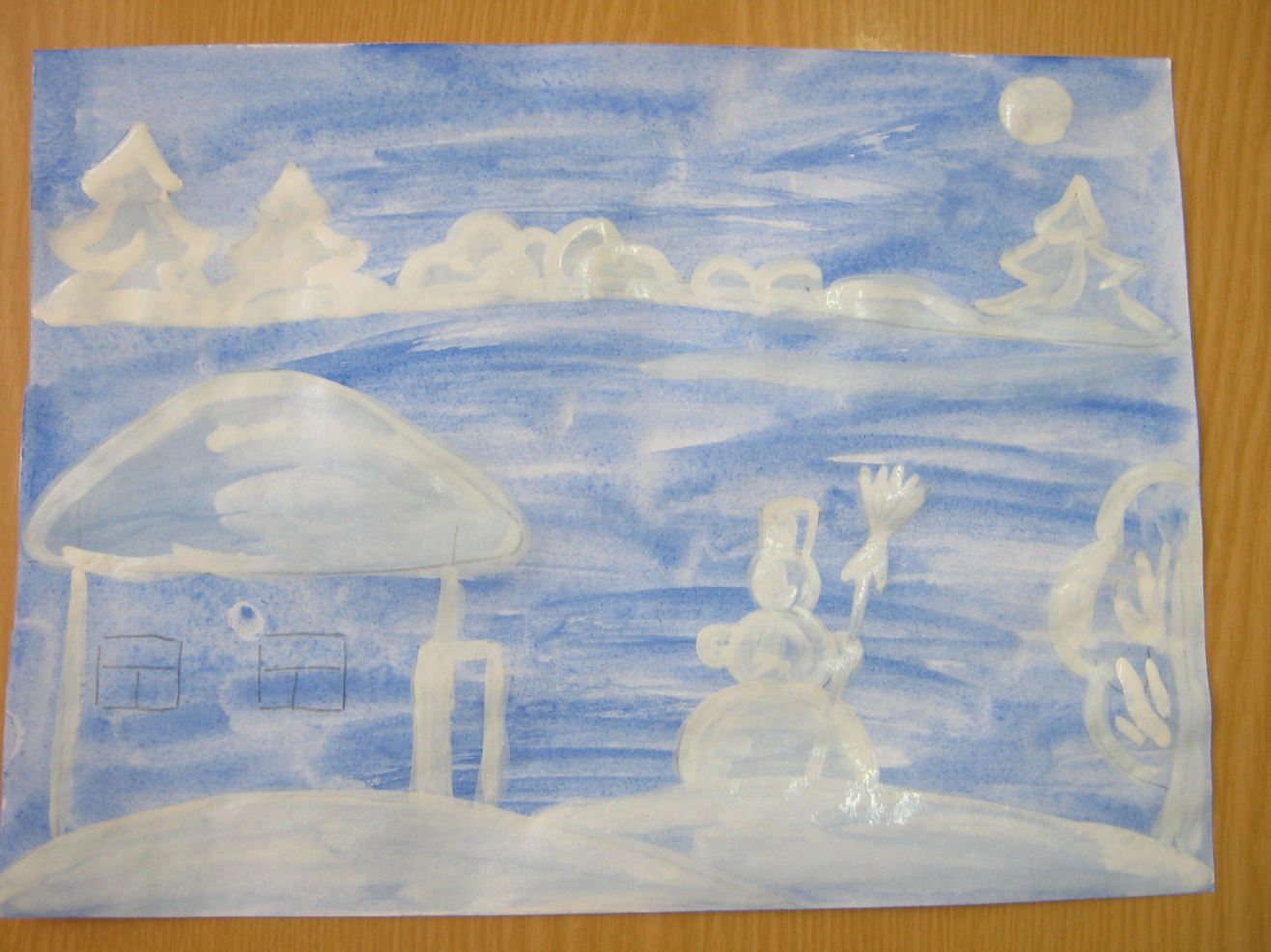 Шаг 6. Желтым цветом закрашиваем окна, луну и падающий от луны свет.
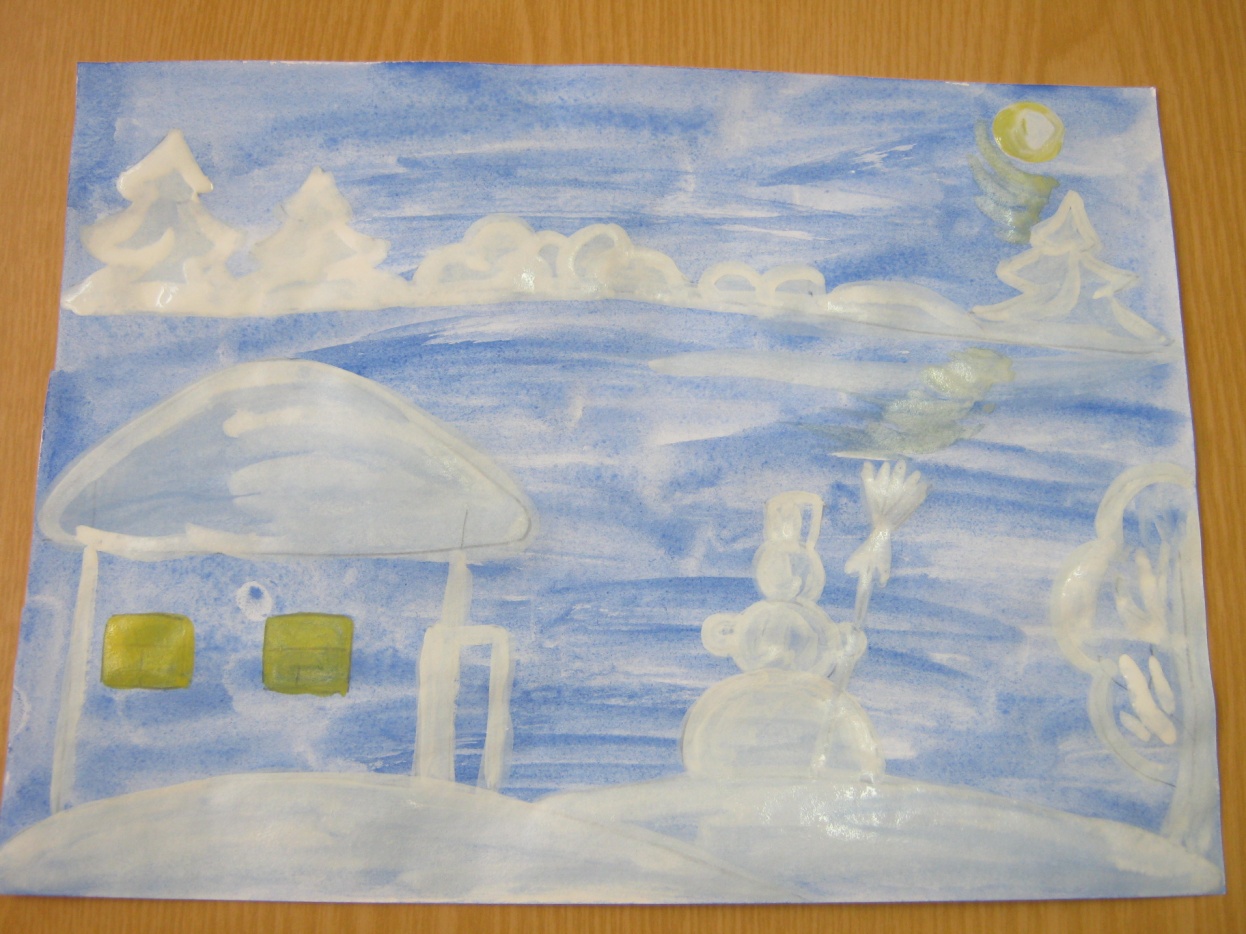 Шаг 7. Картина готова.
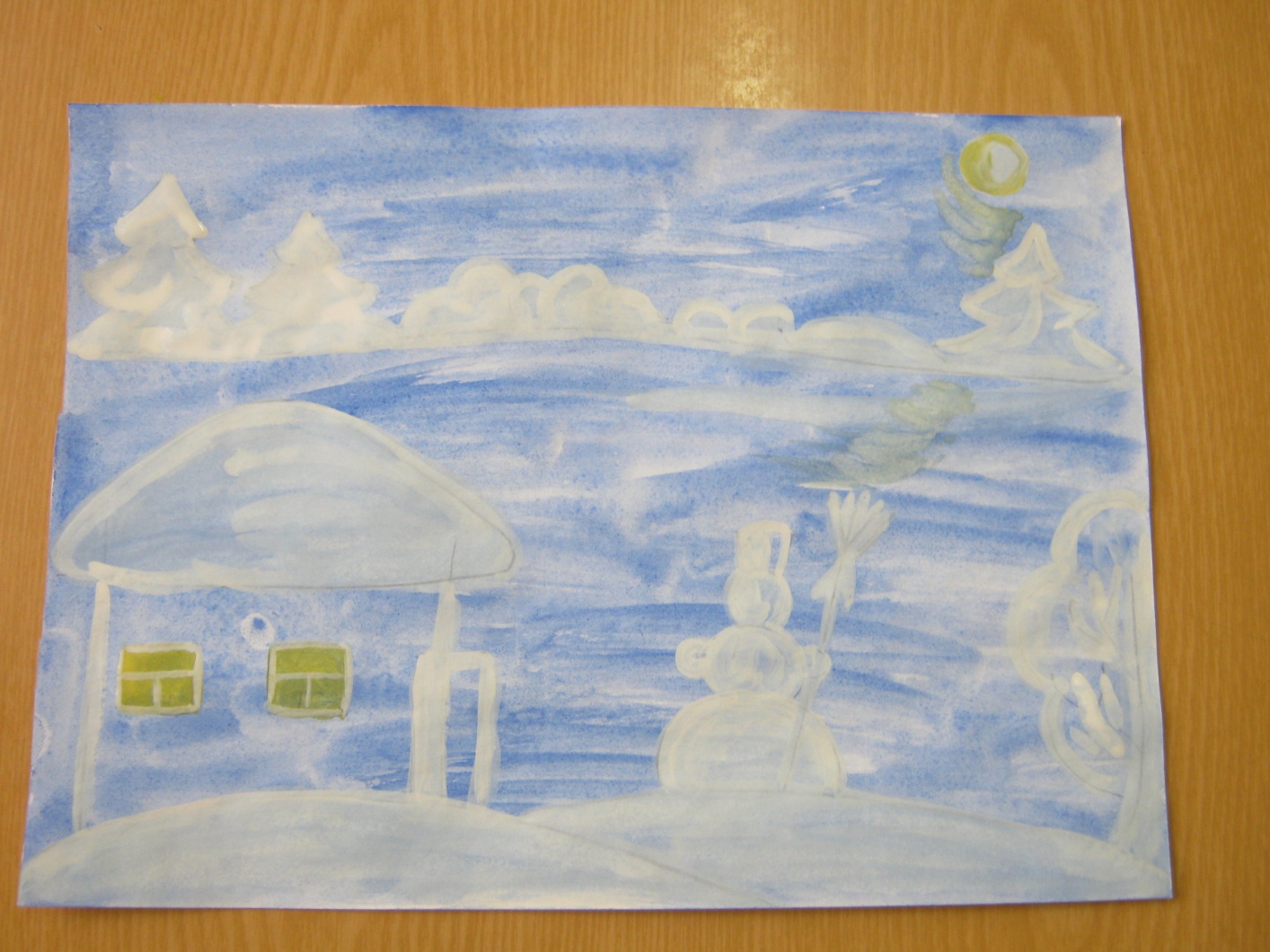 Работы детей.
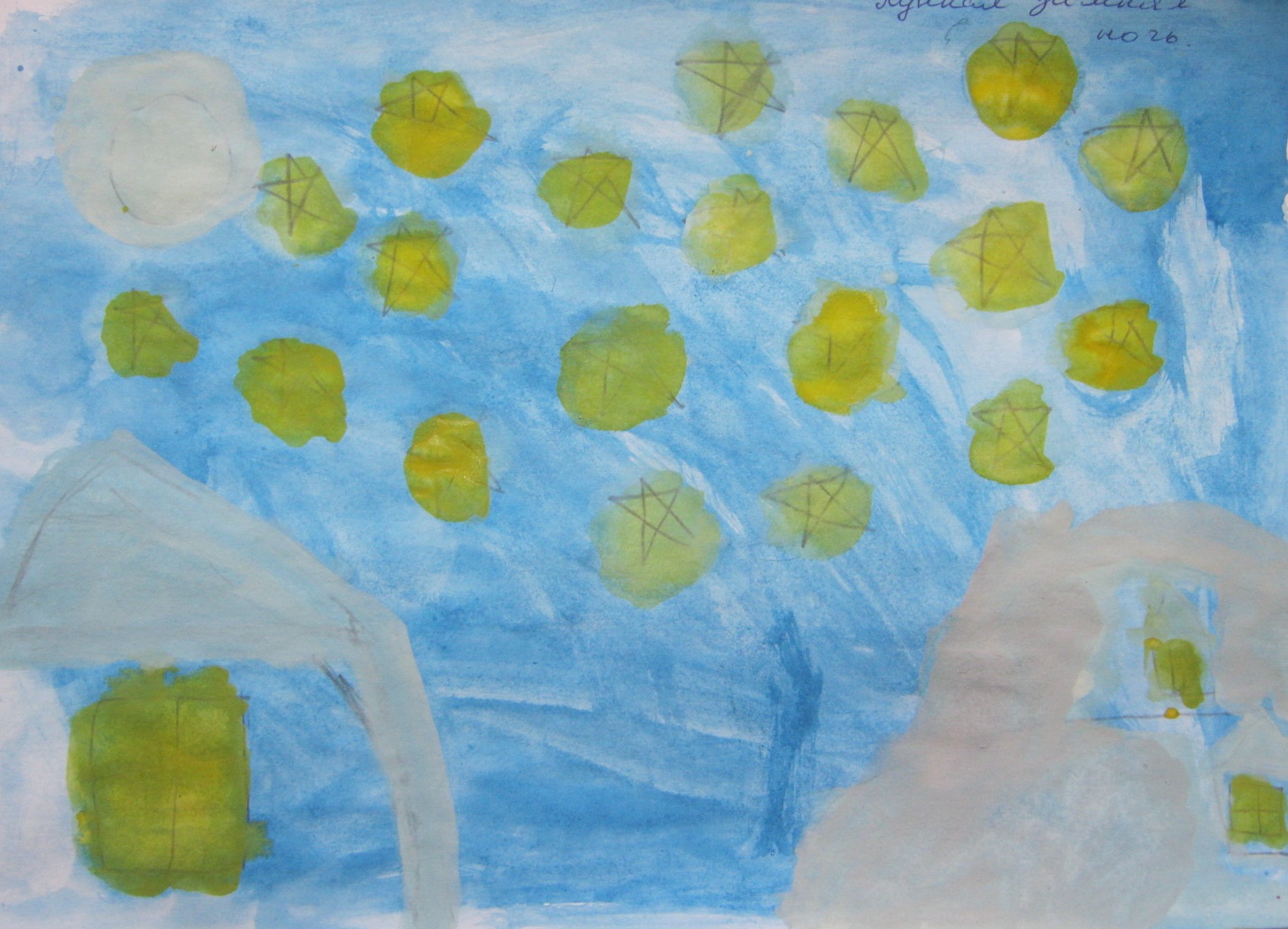 Работы детей.
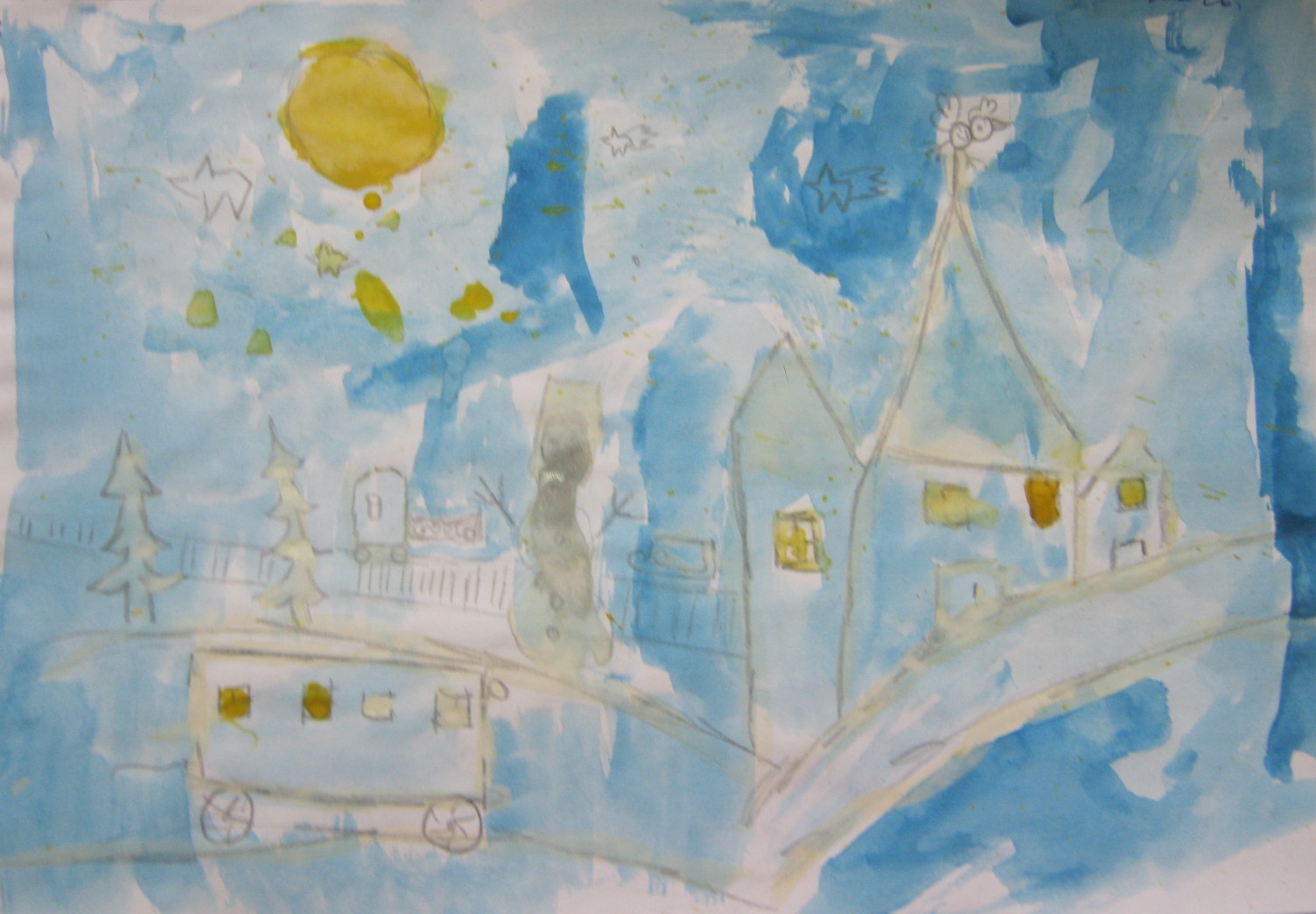 Работы детей.
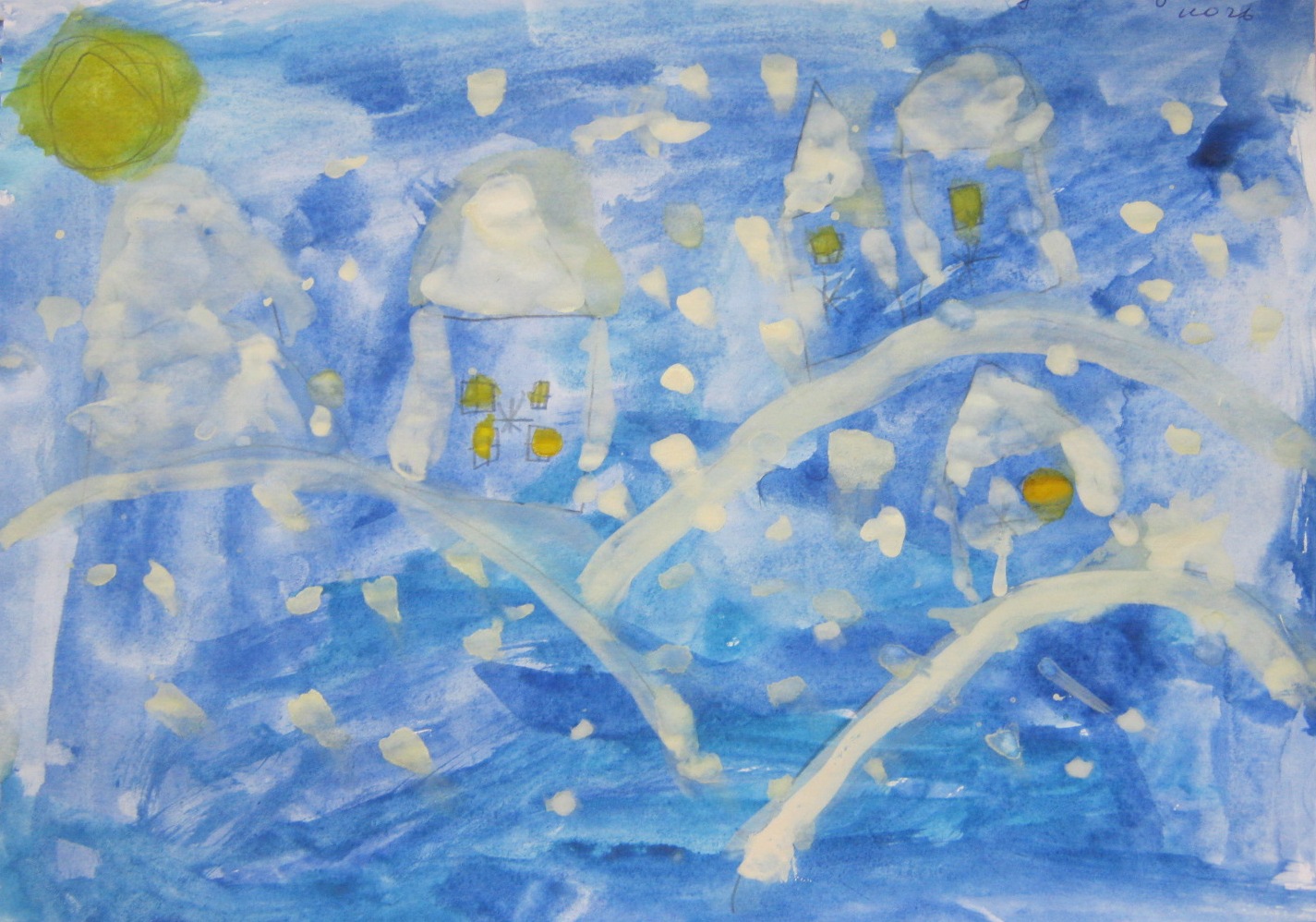 Желаю удачи и творческих успехов!